Epidemiological studies part 1
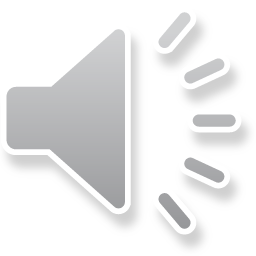 Types of epidemiological studies
Descriptive studies
Ecological studies. 
 Case reports or case series
 Cross-sectional surveys
Etiologic studies
Case- control studies
Observational
Prospective cohort studies
Experiments
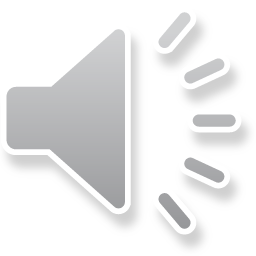 [Speaker Notes: The different types of epidemiologic studies that are used to study the relationship between diet and disease are divided into two main categories- descriptive studies, which are used in describing patterns and in generating hypothesis but not in testing them:  and these include ecological studies, special exposure groups and migrant studies and secular trends. And etiological studies, in which data is collected from individuals and so they are used to test hypothesis concening the etiology of the disease. And these  include case-control and prospective studies ( which are obervational studies) and randomized trials. A discription of each study type with strengths and weaknesses follows.]
Study designs
The relative strengths of studies for identifying risk factors
Establishing cause
High
Experiments
Cohort studies
Case-control
Source of hypothesis
Cross sectional
Case series
Low
Case report
Ecological
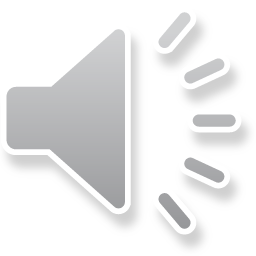 strength
Types of epidemiological studiesDescriptive studies
Used to formulate hypothesis not to test them.
Less-expensive since they use readily available data.
Describe patterns of disease occurrence.
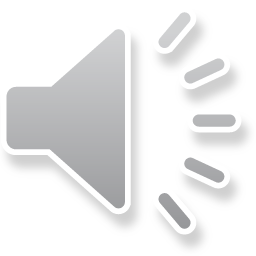 Descriptive studiesEcological studies
Study the pattern of disease among populations.
Concerned with measurements that represent characteristics of entire populations as a whole.
Correlation coefficient r is the descriptive measure of association in ecological studies.
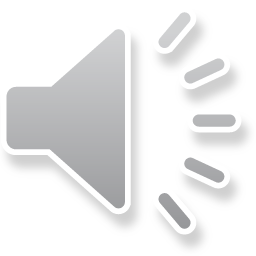 Ecological studies
50
NZ
USA
30
CAN
COLON CANCER INCIDENCE 
100,000  WOMEN / YEAR
DEN
UK
SWE
NET
ISR
NOR
FDR
JAM
ICE
10
FIN
DDR
JAP
YUG
PR
ROM
CHI
POL
HUN
NIG
COL
40
80
120
160
200
240
280
320
PER CAPITA DAILY MEAT CONSUMPTION- GRAMS
Figure adapted from W. Willett, nutritional epidemiology 2nd ed. 1998
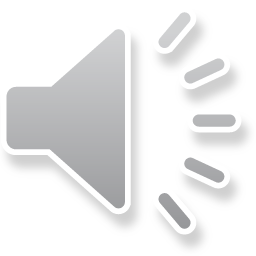 [Speaker Notes: Ecological studies basically offer a comparison of disease rates in populations with the population per capita consumption of specific dietary factors. Usually the dietary information in such studies is based on ”disappearance data”, which means the national figures for food produced and imported minus the food that is exported, fed to animals or otherwise not available to humans.
Many of the correlations based on such information are remarkably strong. Here we see for example the relationship between meat intake and the incidence of colon cancer in different countries. This association can be however confounded, for example most of the countries here with low incidence of colon cancer tend to be economically underdeveloped, so any variable associated with industrialization will be similary corrlated.]
Ecological studies
Strengths
Quick and inexpensive since readily available records are used.
Weaknesses
Inability to link exposure with disease in particular individuals. ” NO CAUSE-EFFECT relationship can be established”.

 Other determinants of disease may vary between areas compared ( cannot control for confounding variables).

Data represents average exposure levels rather than actual individual values.
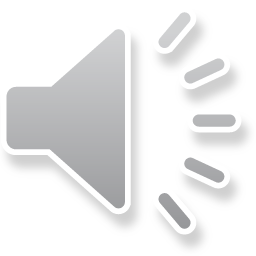 [Speaker Notes: So the strengths of correlational studies are-
The contrasts in dietary intake are typically very large.

 The average of diets  for persons living in a country are likely to be more stable over time than are diets of individual persons within the country.
large populations- small random error
And the weaknesses are-
Other determinants of disease (other than diet) may vary between areas  with a high and a low incidence of disease(confounding factors like genetic predisposition, lifestyle factors, environmental factors) as we have seen in the example with colon cancer and meat consumption.
Importance of temporal relation in correlational studies. For at least some diseases rates may be most appropriatly related to dietary data many years earlier.
Limited by use of food disappearence data indirectly related to intake and are  
  likely to be of variable quality. like in the previous example the dissapearence in calories per capita might be due in some countries to wasted food in addition to higher actual intake.
 another example- alcohol and breast cancer- in some cultures alcohol is consumed by men only.]
Case reports and case series
Describe the experience of a single patient or a group of patients with a similar diagnosis.
Case reports
Document unusual medical occurrences. 
 Represent the first clues in the identification of new diseases or adverse effects of exposures.
Case series
Collections of individual case reports  which may occur within a fairly short period of time.
 Historically has often been used as an early means to identify the begining or the presence of sn epidemic.
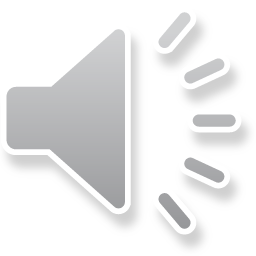 Schematic design of a Case report & Case series studies
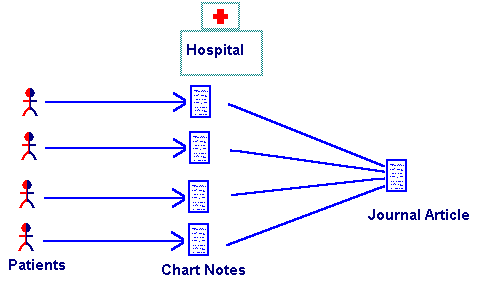 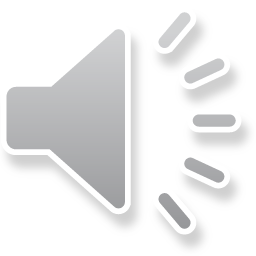 Case reports and case series
Strengths
Useful to recognize new diseases and the formulation of hypothesis concerning possible risk factors
Limitations
Cannot be used to test for the presence of a valid statistical association.
Based on the experience of only one person (case-report).
Lack of a comparison group. ” this can either obscure a relationship or suggest an association where non actually exists.”
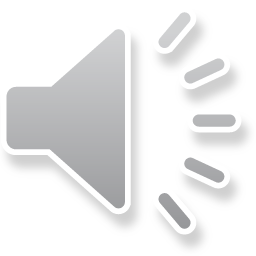 Cross sectional studies
In this design, measurements are made on a population at one point in time ( snapshot ).      
     For example, a survey done in a village to identify the number of individuals with hypertension. Here the villagers are screened with blood pressure measurement at one point in time. 
Cross sectional studies measure the prevalence of disease and are also called prevalence studies.
 Cross sectional studies yield useful data on prevalence of diseases and this is often good enough to assess the health situation a population.
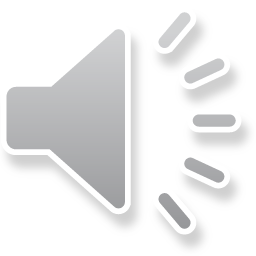 Cross sectional studies
Strengths: 
Cheap and simple 
Ethically safe 
Weaknesses: 
Establishes association at most, not causality.
Problem in temporality
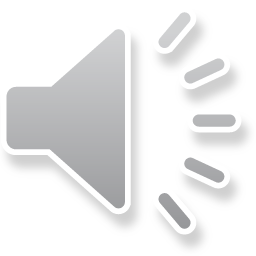